Looking forward to 2023: Research projects to support future planning
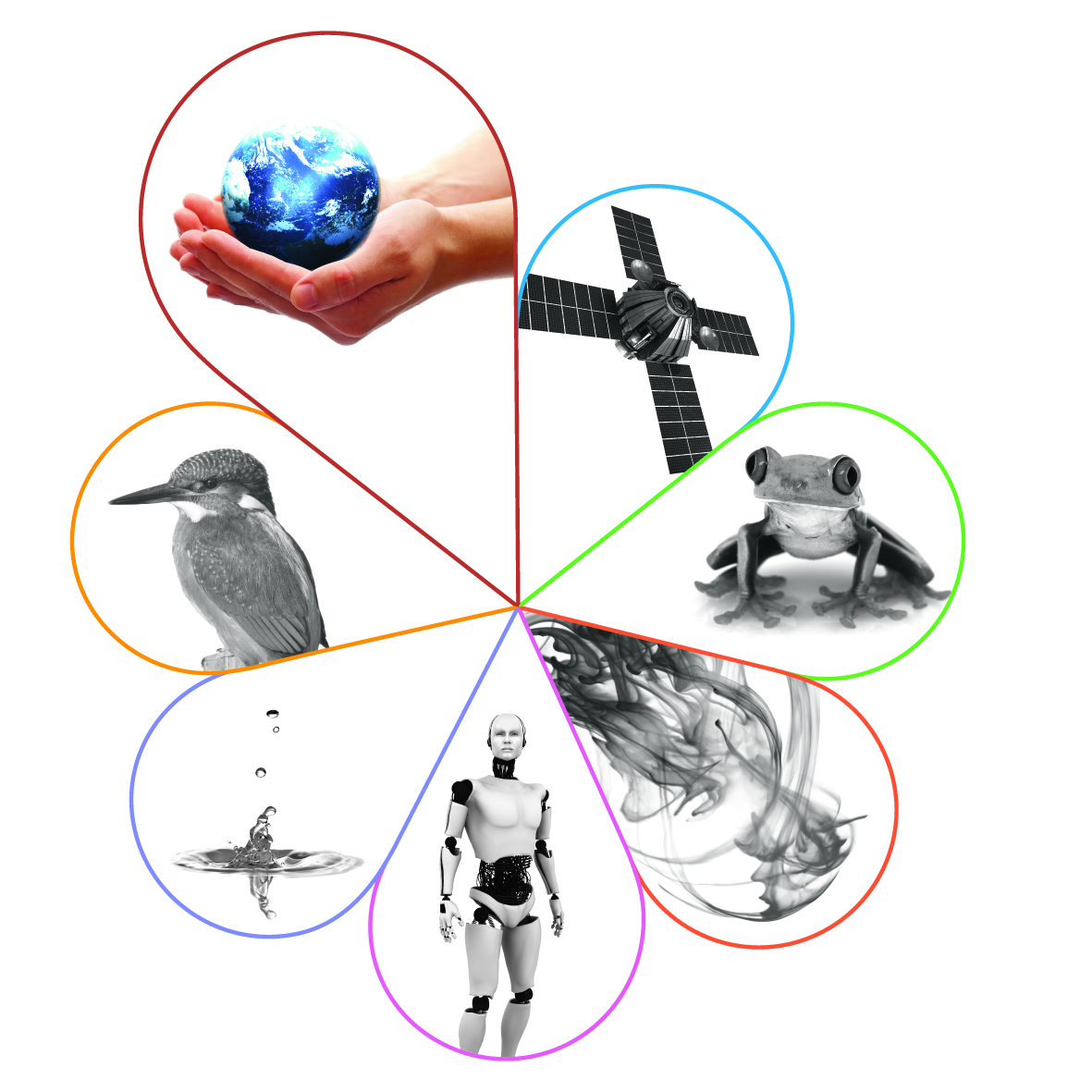 Julian Clarke
Spring 2019
Outline for the session
This session will provide an update on the research projects we are currently undertaking within the science curriculum team at AQA and will include the opportunity for you to share your view on current issues and inform future developments as we look towards the next round of specification reform.
2
[Speaker Notes: Outline of the whole session.

First, I’d like to find a little more about you: where you come from, your experience

Include questions that usually use in first slide of Inset Online presentations?

The first section – Mark schemes and how we apply them – is generic to all three presentations.  

General headings for the AO2 section onwards should be adaptable to both Maths and Practical Skills.]
Life of a specification
Specifications are approved by OfQual for a five year term.

If the criteria against which the specifications are written does not change, then approval for a second term can be sought.

The criteria are set by DfE in collaboration with interested parties and opportunities for feedback are sought through a consultation period.
3
[Speaker Notes: Verbal note: Did you contribute to the last consultation?]
Looking forward…
What would you like the GCSE and A-level specifications to look like in:

2023 for GCSE?

2022 for A-level?
4
Why should we undertake research?
5
Research projects – why?
As an educational charity, we invest any profit that is generated into research to support and develop assessment practice. 

Research will support the evidence base for future reform and development work.

During the course of this year, we have been setting up a range of research projects in science; most of these projects will run for a number of years with the findings shared through published reports.
6
Why?
To increase the evidence of what works well so that we can share best practice and identify areas for further development.
This includes having robust evidence to recommend what future summative assessment models should look like; what should be assessed, when and how.
Current research will be used to inform discussions about the next round of specification reform.
We will share the outcomes of our research as part of our wider charitable educational work.
7
Progression?
What does progression into, through and beyond the secondary years look like? (From KS2 to HE and work)

How is progress tracked and supported?

How have the reformed GCSE and A-level specifications impacted upon awareness of progression? What aspects of science education have been impacted?

How is progression into HE and the world of work encouraged and tracked?
8
Progression?
What is the impact of the new A-levels on HE experience?

What is the impact of changes to summative assessment?
9
Post-16 research interests
10
Research topics
This is an opportunity to reflect on the research we are undertaking, the approaches we have identified and the questions we have started to explore.
11
Update on areas of research
A-level practical skill assessment through CPAC and examination items

Factors impacting upon distribution of A-level Unclassified grades compared to CPAC pass

Impact of CPAC pass on skill base of HE students

Outcomes of A-level Physics options 

Exploration of Progression from GCSE subject to          A-level subject for matched students
12
A-level practical skill assessment through CPAC and examination items
Practical skills assessed directly through the practical endorsement against the CPAC criteria and graded as Pass/Fail on certificate

Practical skills assessed indirectly through the questions asked on the examination papers
13
Factors impacting upon distribution of A-level Unclassified grades compared to CPAC pass
14
Impact of CPAC pass on skill base of HE students
15
Outcomes of A-level Physics options
16
Exploration of Progression from GCSE subject to A-level subject for matched students
17
GCSE research interests
18
GCSE research interests
Effect of teaching time on the performance of students on different GCSE pathways

Effective assessment of practical skills − Legacy ISAs compared to reform required practicals model

Subject teaching at GCSE − eg specialist vs non-specialist teachers

Co-delivery of the Entry Level Certificate and GCSE Combined Science
19
Entry level certificate and GCSE outcomes
20
Effect of teaching time on the performance of students on different GCSE pathways
21
Effective assessment of practical skills
22
Subject teaching in GCSE Science
23
Research − work with us
How much teaching time do you get for GCSE in each year?
How many teachers are there in the department who are not Science graduates? (out of how many FTE?)
How many GCSE students were taught by supply teachers for more than one week?
How much time do students spend on practical work on average in a week?
Who makes the decision about tier of entry? What is your entry policy based on?
To help us with this, please provide your email address, school/college name and the data you have to hand.
24
How did we do?
Please rate this session on the Sched Conference app.

Using the postcards provided, please write:
one thing you enjoyed about our session or will take away for your teaching
one thing you feel could be improved.

Please hand your postcard in as you leave.
25
Thank you
26